Colorado: 2019 Literacy Legislative Updates
January 2019
1
Introduction and Overview of Content
Introductions:
Anji Gallanos, Director, Preschool through Third Grade Office
Whitney Hutton, Business Analyst, Preschool through Third Grade Office

Content:
Brief overview of the Colorado READ Act
Changes to READ Act due to SB 19-199
2
The Colorado READ Act and the need for SB19-199
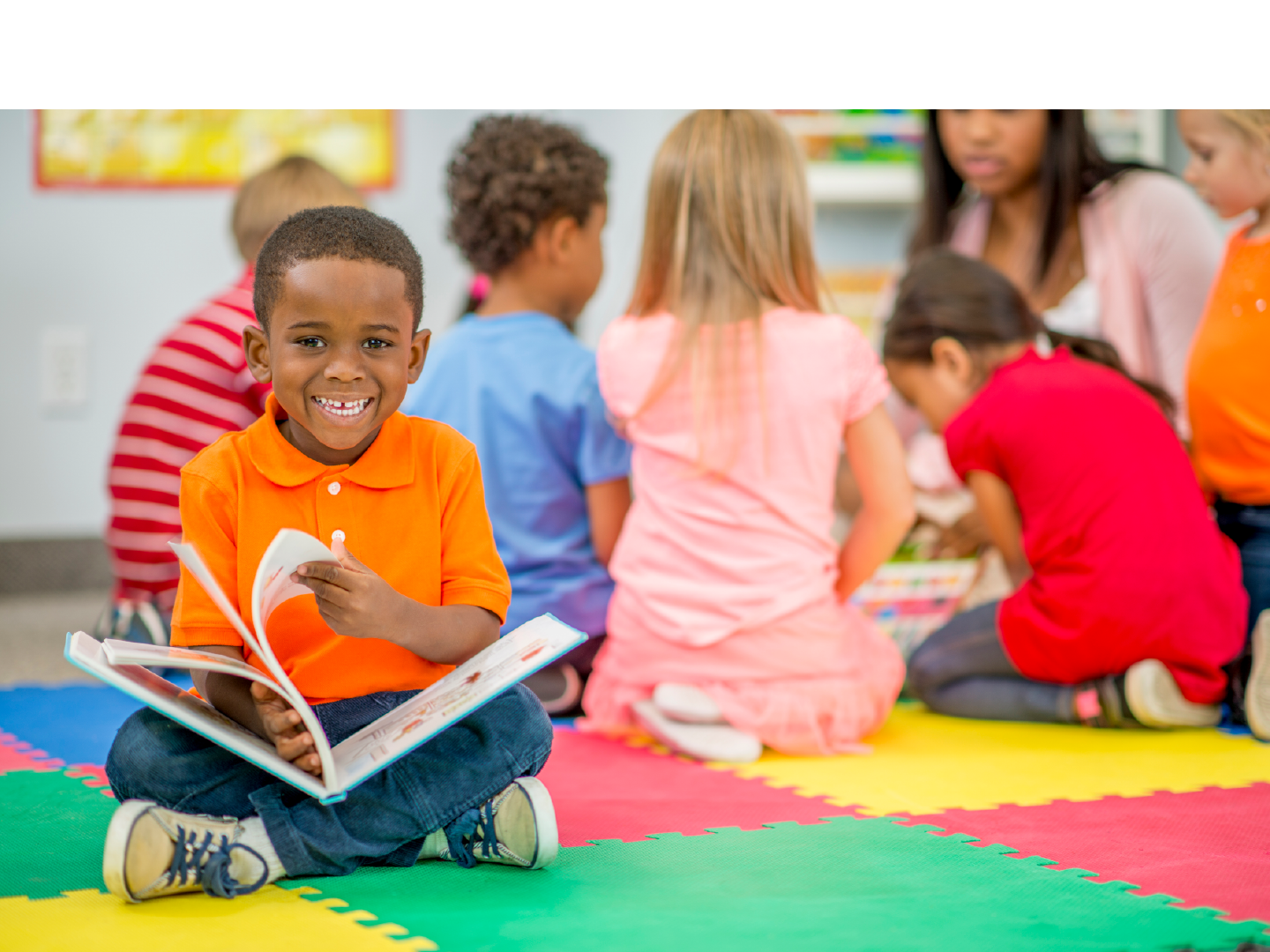 3
Colorado’s 3rd Grade CMAS ELA Scores Over Time
4
Significant Reading Deficiency Rates Over Time
5
Early Intervention ProducesResults for Struggling Readers
6
Effective Instruction:
Informed by Science
Explicit & Systematic 
Skill development in:
phonological awareness
Phonics
Vocabulary
reading fluency including oral skills
reading comprehension
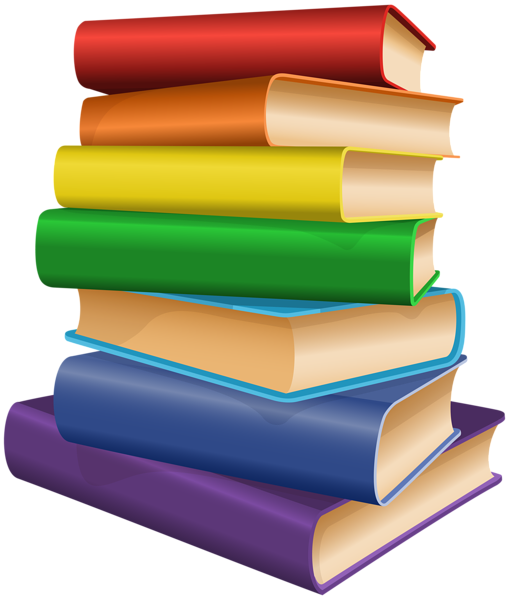 Review these terms in Appendix C in the Part 1 on the Instructional Programming Review Handout.
[Speaker Notes: Speaker notes: (refer to terminology document and have volunteer participants read aloud the definition of each point)
Reading research has been hugely funded over the last 30 plus year, so there are many studies that help us better understand how people learn to read, why some people struggle with learning to read and what instruction is most effective for supporting students with learning to read.

“Reading instruction is no longer based on opinion - it is informed by science – we have research data that shows  what works” (Birsch, 2018 pg.4)

According to the National Reading Panel a truly effective reading program includes systematic, explicit instruction in all 5 components of reading: phonological awareness, phonics, vocabulary, reading fluency and reading comprehension.
Systematic Instruction:  A carefully planned sequence of instruction that is thought out and designed before activities and lessons are planned, maximizing the likelihood that whenever children are asked to learn something new, they already possess the appropriate prior knowledge and understandings to see its value and to learn it effectively.
Explicit Instruction: Instruction that involves direct explanation in which concepts are explained and skills are modeled, without vagueness or ambiguity. The teacher’s language is concise, specific, and related to the objective, and guided practice is provided.

Effective instruction also requires a knowledgeable teacher who is able to teach the elements of language structure well.
This aligns with the requirements of the READ A]
HB 12 –1238Colorado READ ActReading to Ensure Academic AchievementSB 19-199 Amendments
8
Overview
Passed in 2012 and repealed the Colorado Basic Literacy Act.

CO READ Act:
Preventative in nature
Focuses on all students – provides significant funding for those significantly below grade level in reading
Required READ Plans 
Continual parent communication (READ Plan)
Includes a provision related to advancement decisions
Requires universal screening K-3
Requires progress monitoring and diagnostic testing
9
[Speaker Notes: Each layer has additional requirements and guidance – high level overview]
READ Act – Key Updates from SB 19-199
10
External Evaluator
By  October  1, 2019, CDE must issue a request for proposals to contract with an entity to act as an independent evaluator to provide independent evaluations of the  use  of per-pupil and ELG funds by LEPS and to conduct a multi-year evaluation of student outcomes achieved by local education providers.
11
Reporting Requirements and Purpose of the READ Data Collection
12
Purpose of READ Collection
The purpose of the READ collection is to collect student level data needed to fulfill statutory requirements 
Data collected in READ is also used to determine the distribution of per-pupil intervention funds for students identified as having significant reading deficiencies (SRD) 
The Early Literacy Fund provides districts with per-pupil intervention funds to help support programs to meet the needs of students with SRD who received services
13
Reporting Requirements
Each spring districts create and submit records for all K-3rd grade students enrolled at the time of data submission and 4-12th grade cohort students who are included in the READ 4-12th grade cohort from any district 
Number of students identified as having an SRD and receive instructional services pursuant to READ plans (same requirement, collected through READ data collection)
Student background information: SASID, name, gender, DOB, grade level, interim reading assessment and score, testing date, retention (same requirement, collected through READ data collection)
14
Allowable Uses of Funds
Continued Allowable Uses
Operate summer school programs (same requirements as currently in place)
Purchase tutoring services focused on increasing students' foundational reading skills 
Provide other targeted, evidence-based or scientifically based intervention services approved by CDE
Purchase from a BOCES the services of a reading specialist or reading interventionist
Provide professional development programming to support educators in teaching reading
Hiring a reading coach who is trained in scientifically and evidenced based practices in reading to provide job-embedded, ongoing professional development to support kindergarten-through-third-grade teacher competence scientifically and evidenced based practices in reading
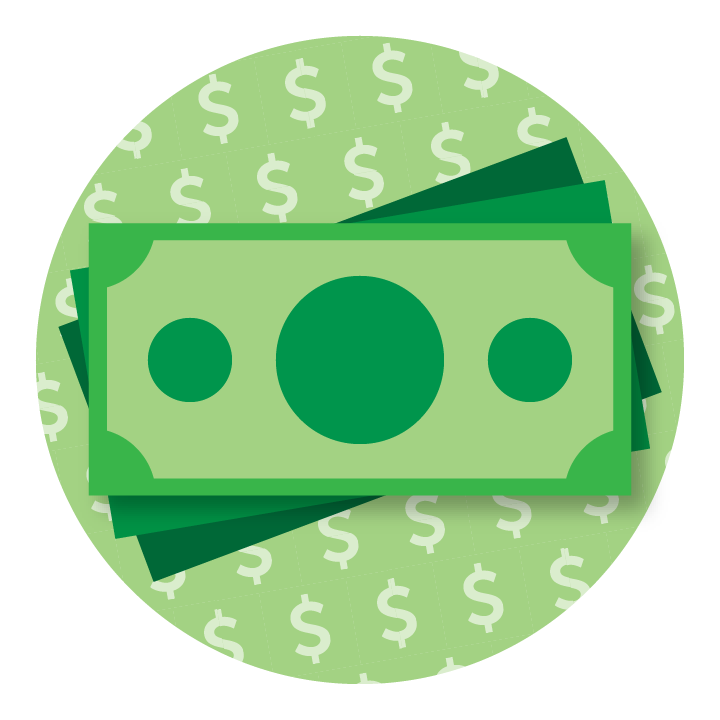 15
Allowable Uses of Funds
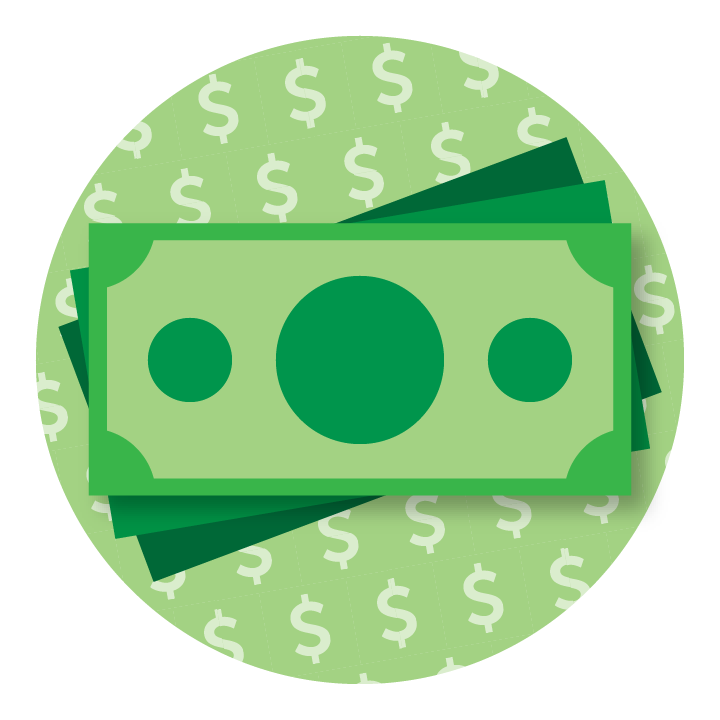 Additional Allowable Uses
Purchase CDE approved core instructional programs
Provide technology, including  software, included on the advisory list of instructional programming in reading  
Discontinued Allowable Uses
Full Day Kindergarten 
State funding is now available for full-day kindergarten (HB19-1262)  
Forthcoming communication to request school districts selected full day kindergarten to amend their previously submitted budget submission form to ensure that your per-pupil dollars are spent for allowable uses.
16
Changes to Budget Reporting
17
District Budget Planning and Reporting Requirements
Budget Planning (C.R.S. 22-7-1210.5)
Before the beginning of each budget year, to receive a distribution of per-pupil intervention money, an LEP must submit to the department the following information: 
The number of K-3 students enrolled in schools operated by the LEP who are SRD and received instructional services pursuant to READ plans in the prior budget year 
A budget, including a narrative explanation for the allowable uses of per-pupil intervention. Each LEP may only carry over 15% of funds from the previous budget year 
The department must approve the LEAs proposed use of PPI money as being in compliance with the allowable uses of PPI
18
New Budget Reporting Process
Current READ Budget Planning Survey will no longer be a requirement and will be removed from Data Pipeline 
READ Data Collection will remain in Data Pipeline 
New data reporting system will be created to report budget information
19
Resources
CDE will be hosting a series of informational webinars about the new budget reporting process 
The next webinar will be January 22, 2020 at 10:00 AM
Link to join webinar will be posted here: http://www.cde.state.co.us/coloradoliteracy/readdatapipeline 
Please visit the Colorado READ Act Homepage for additional information regarding SB 19-199
20
Questions
21